Муниципальное бюджетное дошкольное учреждение д/с «Золушка»
Развивающая 
Предметно-пространственная среда  
в старшей группе №2 «Сказка» 
с учётом требований ФГОС


                                   Воспитатели: Колесниченко Л.В.
                                                                        Лебедева О.А.
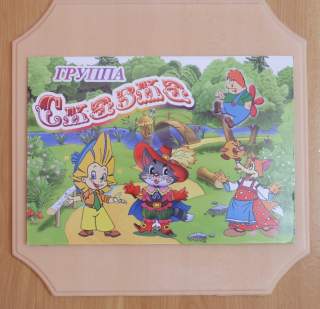 Социально-коммуникативное развитие
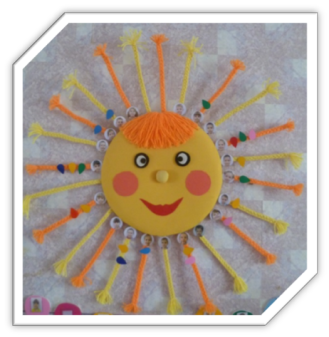 Наши добрые дела видят мамы с папой!
Прихожу я в детский сад в хорошем настроении…
Центр ПДД «Островок безопасности»
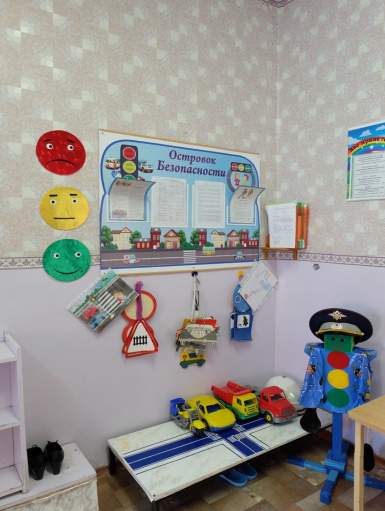 А здесь мы эти правила в играх закрепляем…
Здесь родители узнают правила дорожные
Центр труда, уголок дежурств
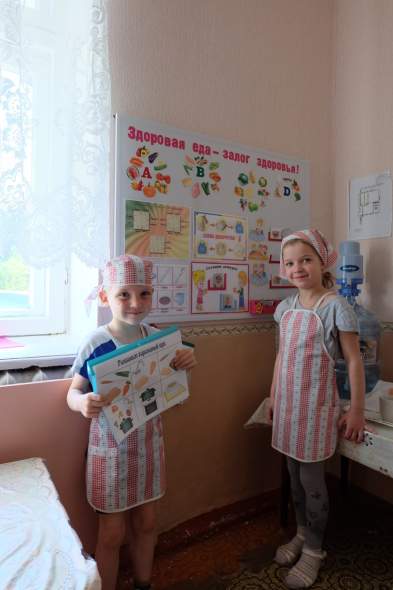 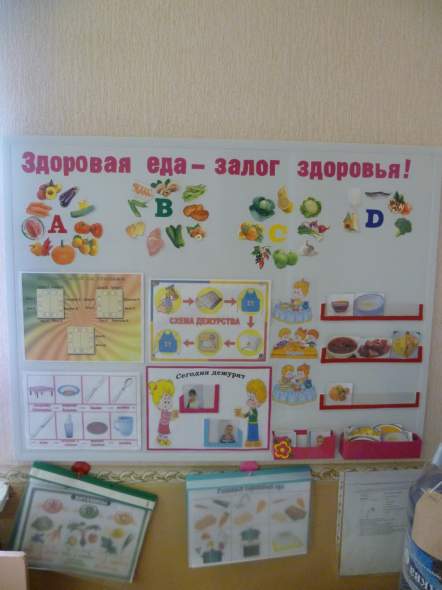 Центр активности (сюжетно ролевых игр)
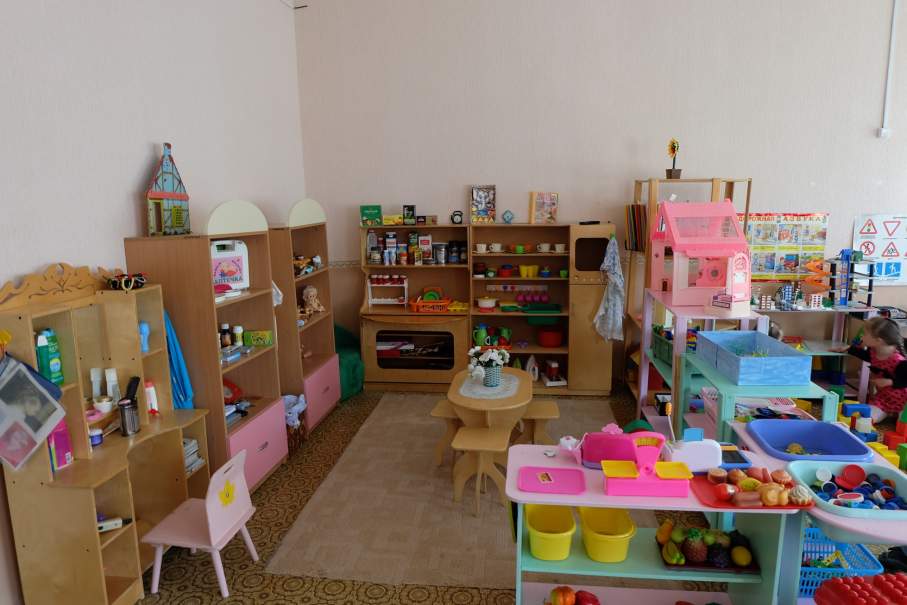 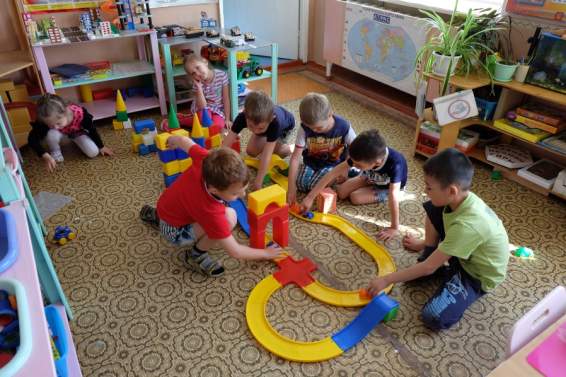 Здесь строительство ведут лучшие строители!
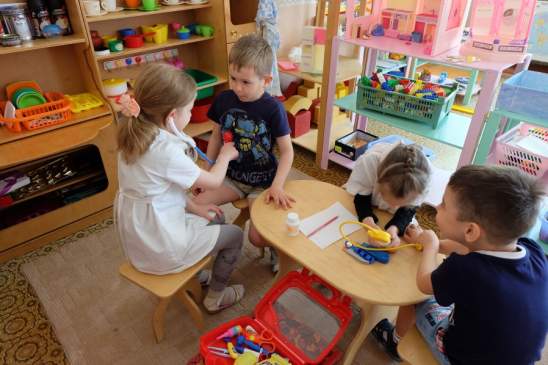 Здесь играем мы в больницу, Если надо полечиться
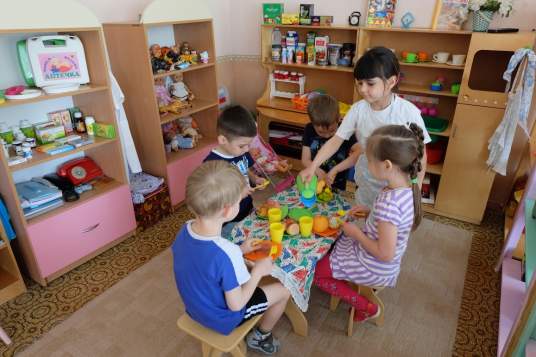 «Семья»
В роли взрослых побывать тоже очень хочется…
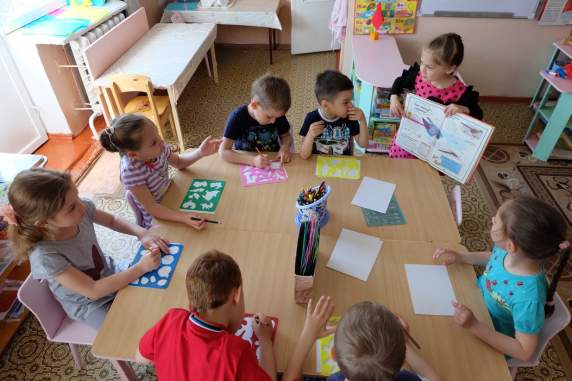 Любим в школу мы играть, чтобы грамотными стать!
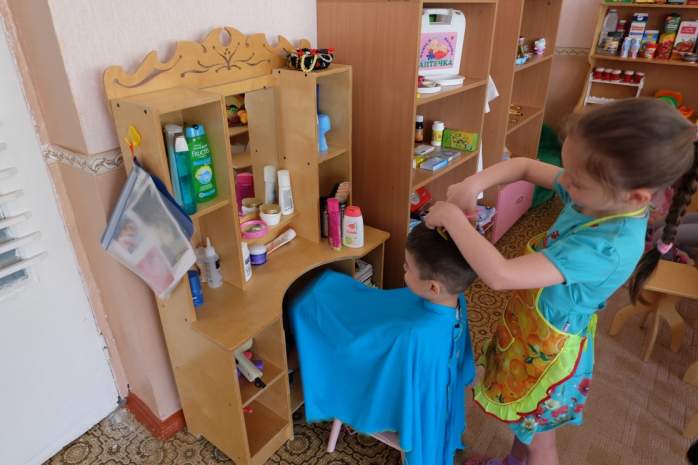 В салон красоты скорей поспешите,Макияж и причёску здесь наведите.Вы будете просто неотразимы,Затем поспешите вы к нам в магазины.
Познавательное развитие
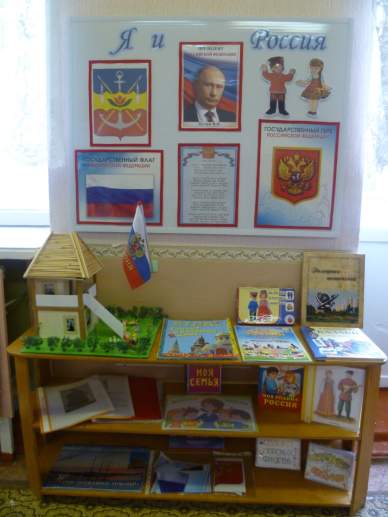 На стене висит портрет,На нём России президент.Я тоже Родину люблюИ президентом стать хочу.
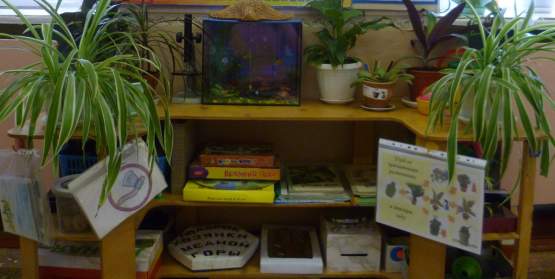 Эксперименты это интересно…
Уголок природы «Зеленый островок»
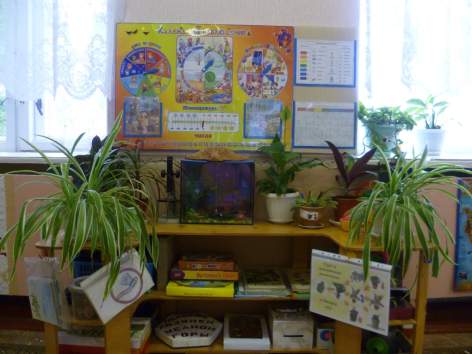 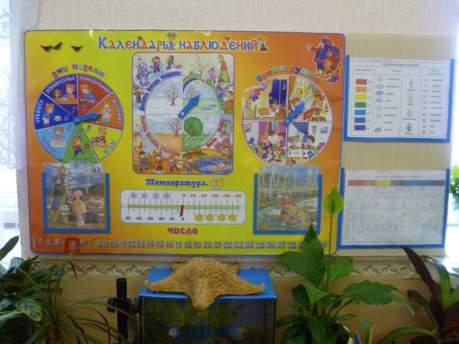 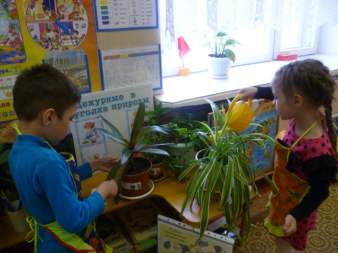 Здесь зелёные ладошки,
Протянули к нам цветы,
Мы их дружно поливаем,
Посмотрите, хороши!
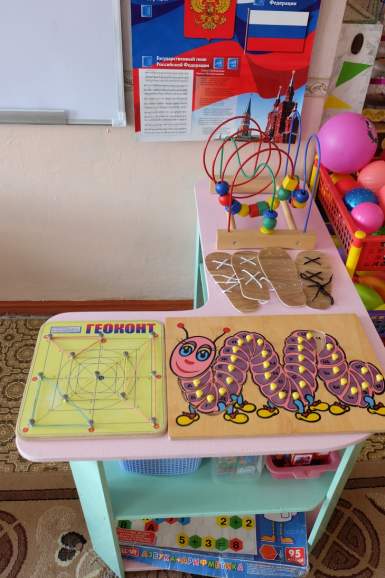 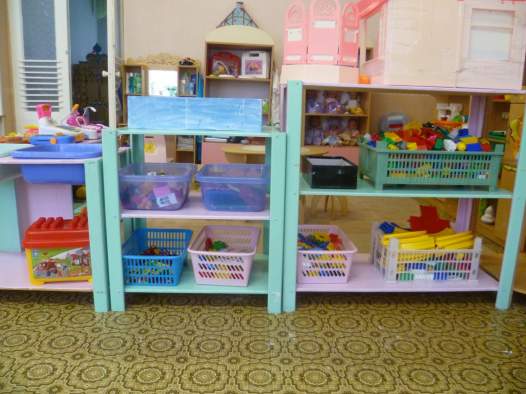 Центр конструктивной деятельности
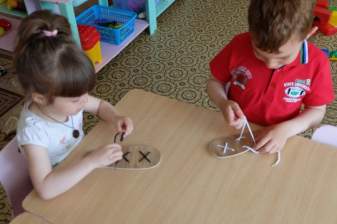 Центр сенсорного развития
Художественно-эстетическое развитие
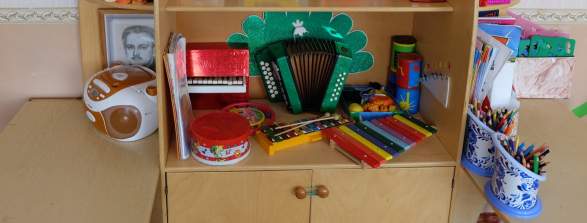 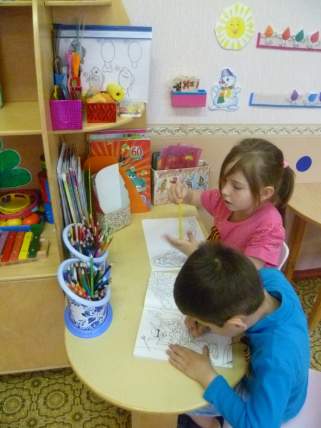 Любим все мы выступать, и на музыкальных инструментах  
                                        играть.
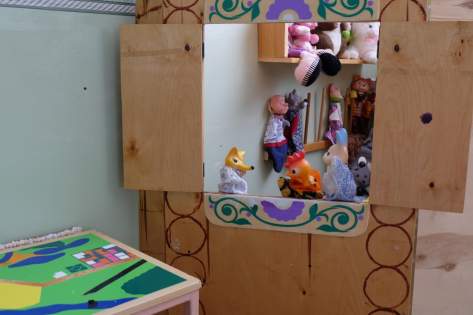 Художником может быть я и не стану,Но вот рисовать и играть я люблю!
Речевое развитие
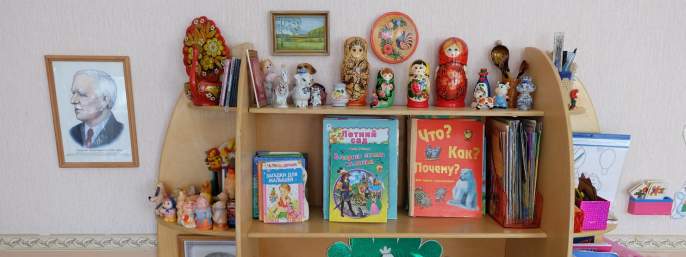 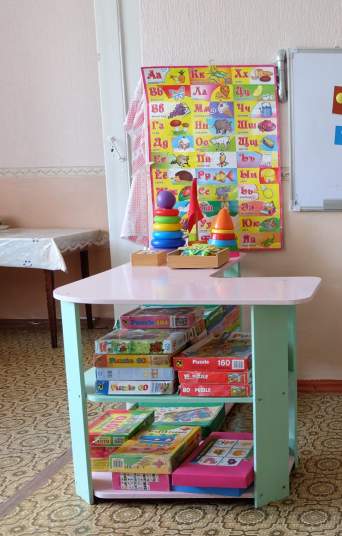 А это книжный дом,Здесь разные книжки на полках живут.Детишкам желающим многое знать,Могут о многом они рассказать!
Физическое развитие
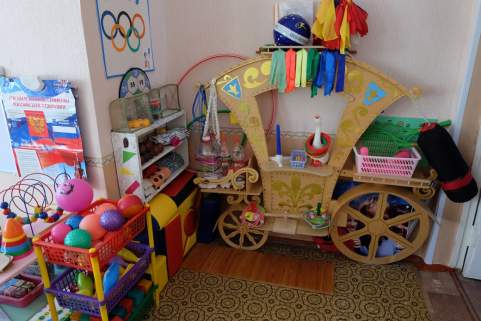 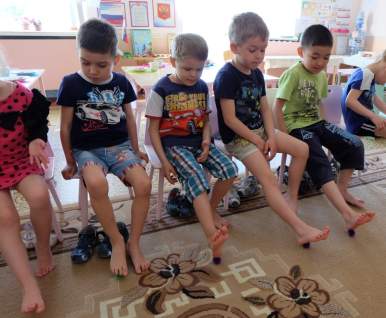 Профилактика плоскостопия «Ёжики»
«Ловкие пальчики»
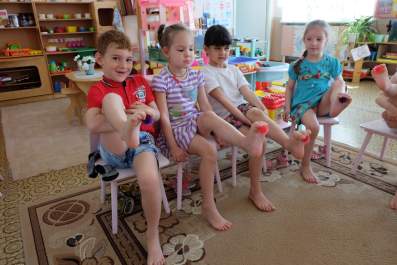 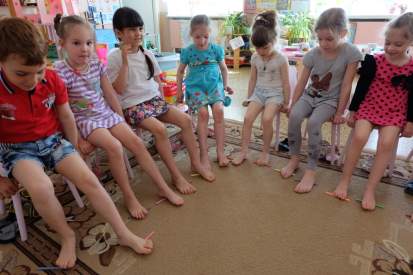 Упражнения на дыхание
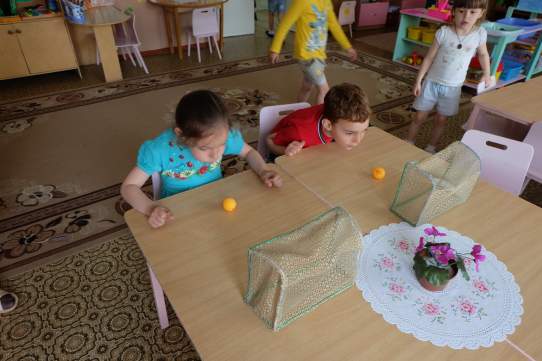 «Воздушный футбол»
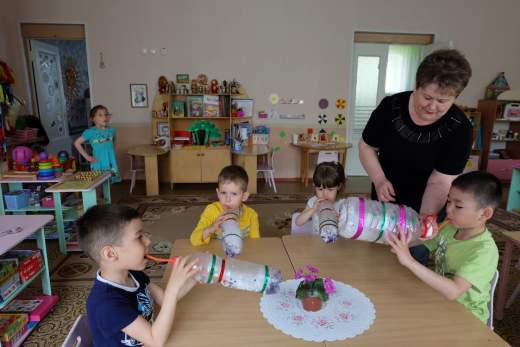 «Ветерок»
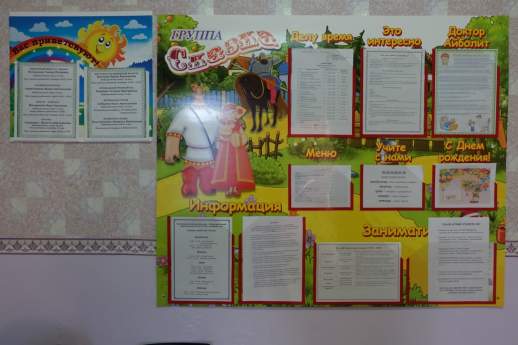 Мамы, папы, мы скучаемНо без дела не сидим.Всё что делаем сегодня,Рассказать мы вам хотим!
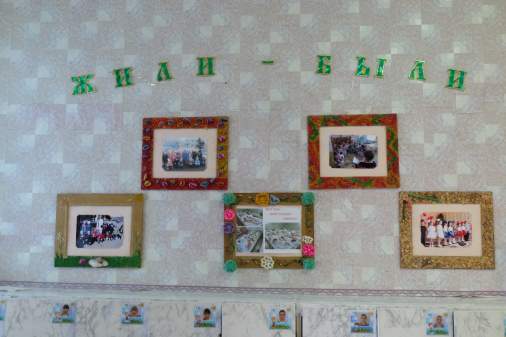 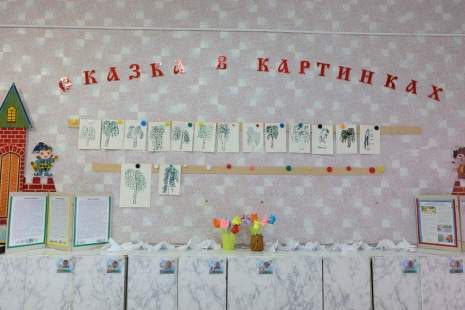 Каждый ребёнок получит здесь ласку,Каждого встретит тепло и уют!Каждую девочку, каждого мальчикаЗдесь уважают, любят и ждут!